Worker Protection Standard
Photo by Patrick R. ODA
Agenda
What is WPS?
Why is important?
When to train?
WPS
What is WPS?
Why is important?
When to train?
1.What is Worker Protection Standard?
Worker Protection Standard (WPS) is a federal program designed to protect agricultural workers.
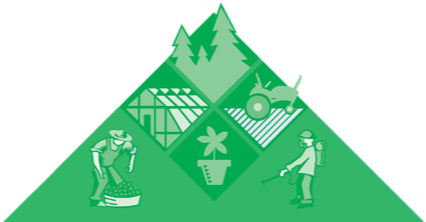 Target Audience: AG workers
Employees that work producing agricultural plants in agricultural establishments:
Farms
Forests
Nurseries
Enclosed space production
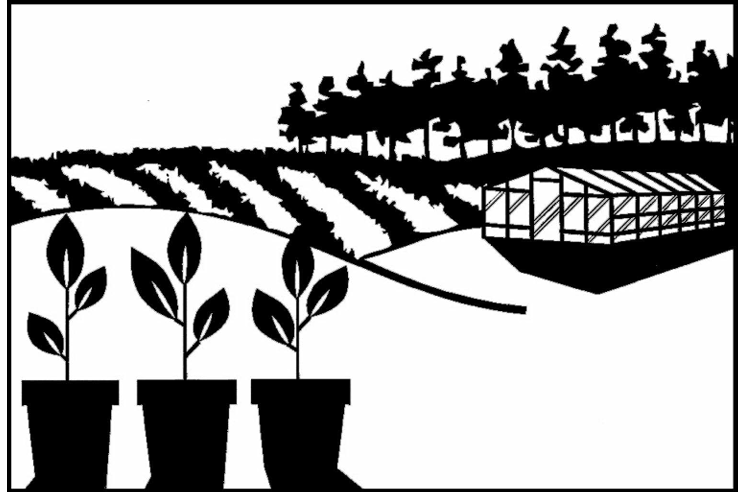 [Speaker Notes: Agricultural establishment
any farm, forest operation, nursery, or orchard involved in the outdoor or enclosed-space production of agricultural plants; any establishment that produces for transplant or uses agricultural plants (in part or their entirety) in another location instead of purchasing the agricultural plants. Enclosed-space examples: Greenhouses, mushroom houses, hoop houses, high tunnels, and grow houses.
Agricultural plants
plants grown or maintained for commercial or research purposes. Examples are food, feed, and fiber plants; trees; turfgrass; flowers, shrubs, ornamentals; and seedlings.]
Groups protected under WPS
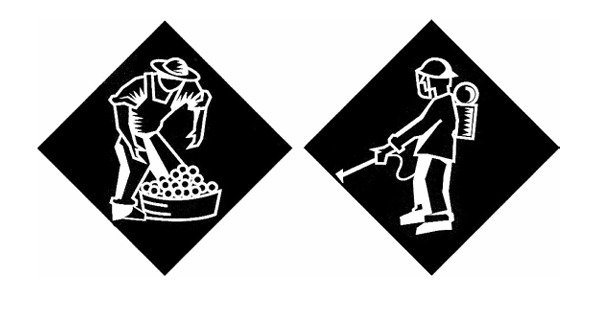 Agricultural                                         Pesticide
   Workers                                             Handlers
Groups protected under WPS
Agricultural Workers
Pesticide Handlers
Photo by Vanessa V. ODA
Photo by Patrick R. ODA
[Speaker Notes: Workers include anyone employed for any type of compensation (including self-employed) doing tasks such as:
carrying nursery stock;
repotting plants;
watering; or
other tasks directly related to the production of agricultural plants on an agricultural establishment.*

Pesticide Handlers:
mix, load, or apply agricultural pesticides;
clean or repair pesticide application equipment; or
assist with the application of pesticides.]
WPS
What is WPS?
Why is important?
When to train?
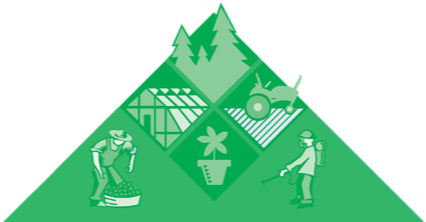 2. Why is important?
Regardless of working conditions…

Due to exposure to hazardous factors, agriculture has been ranked as one of the most hazardous industries.
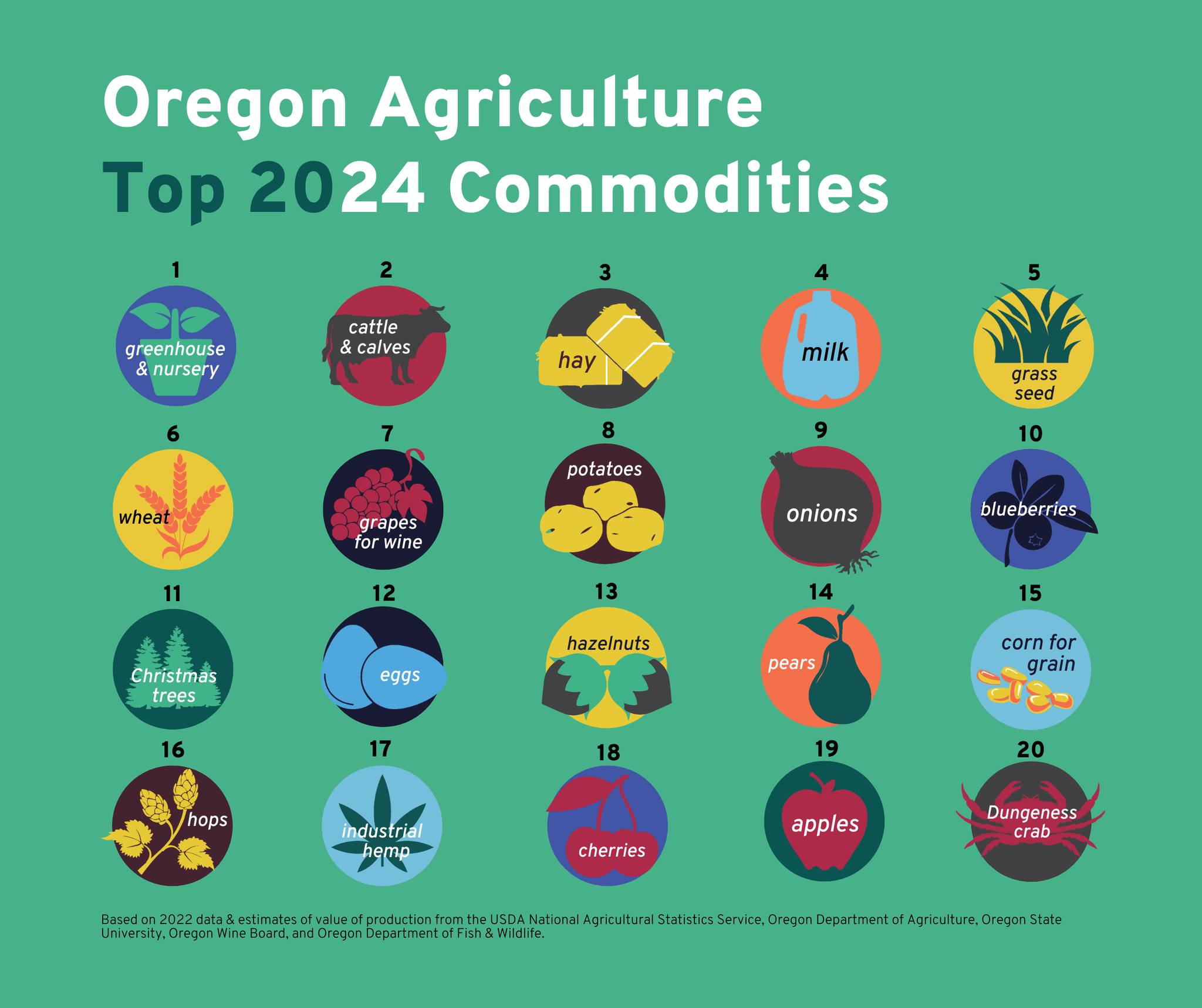 Why?
Oregon Agriculture
Variety of practices to reduce yield losses to pests. 
Crop choices, 
Planting date adjustments, and
Crop rotation
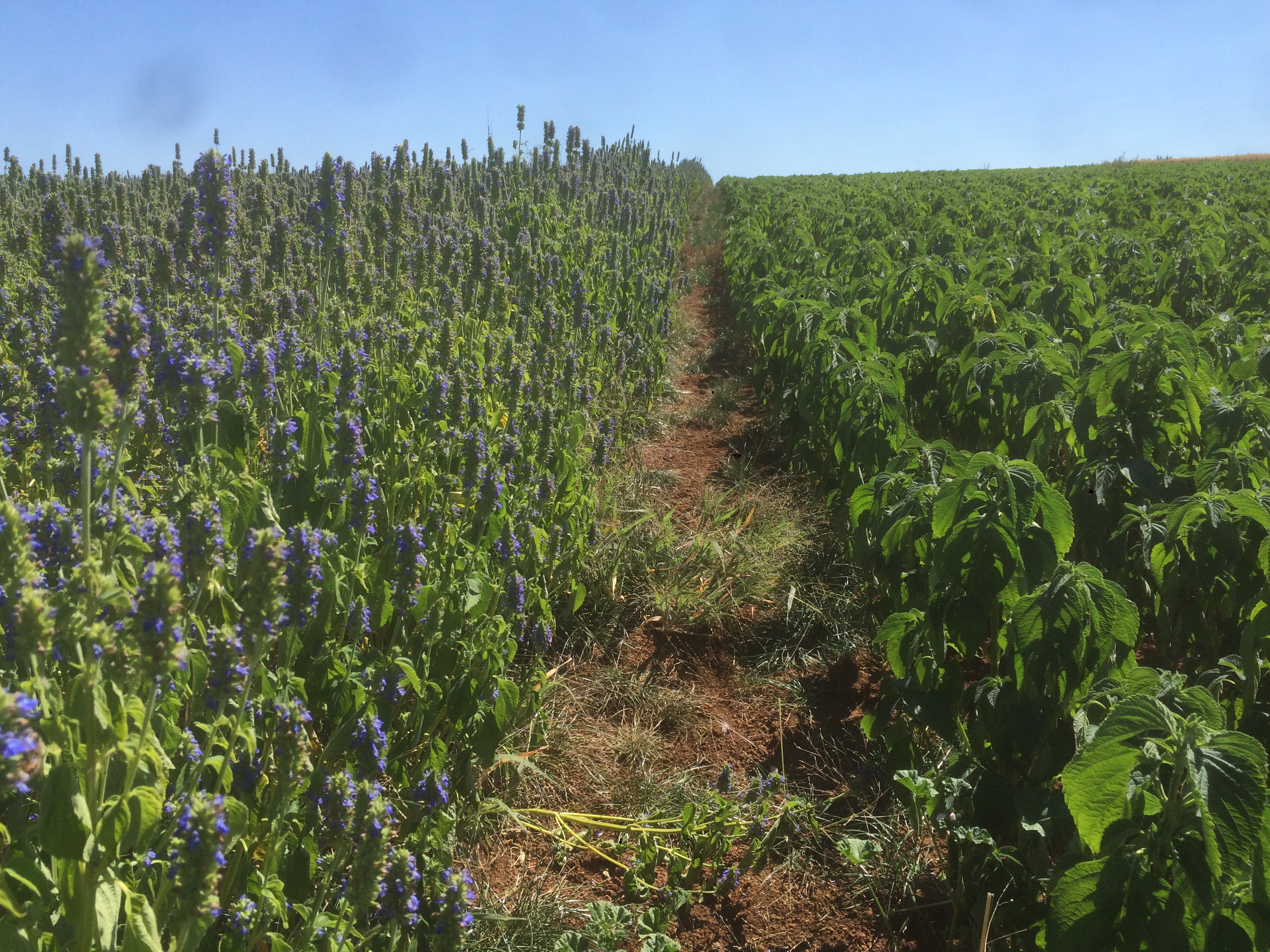 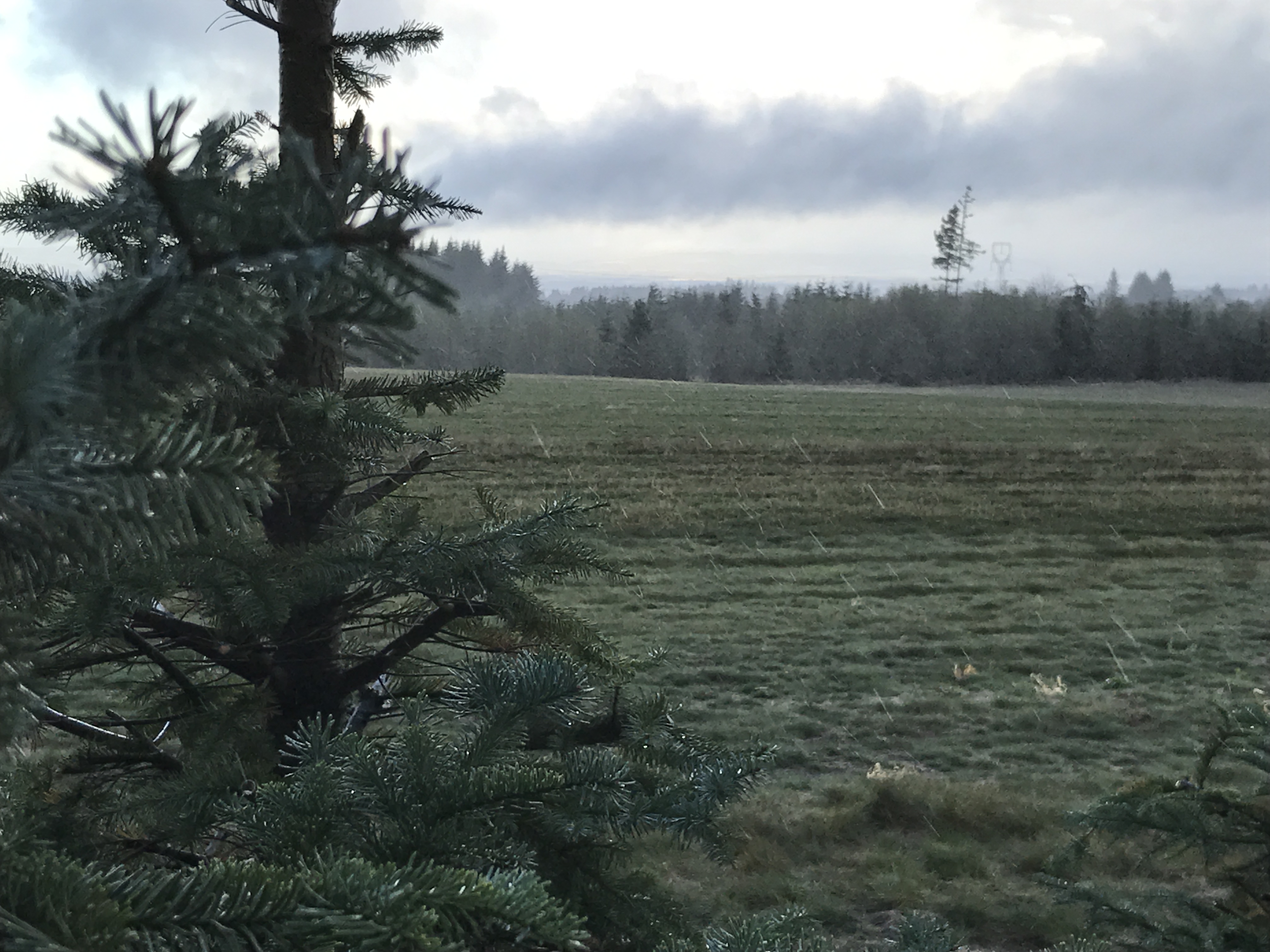 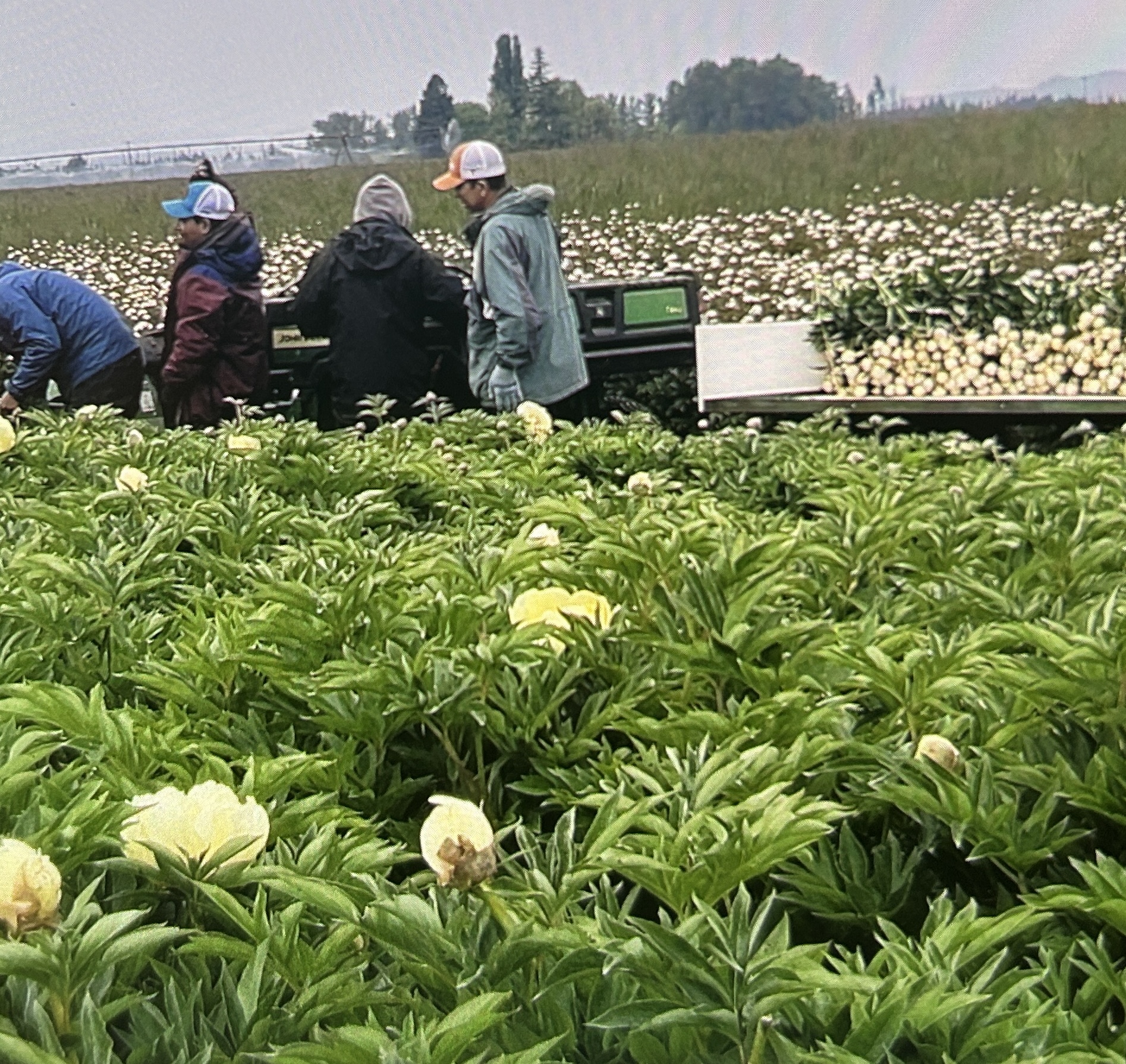 Photos  by Patrick R. ODA
Photos by Patrick R. ODA
Photo by Vanessa V. ODA
[Speaker Notes: U.S. crop producers use a variety of practices.
They may choose crop choices, planting date adjustments, and crop rotations to limit the emergence and spread of weeds, insects, and funguses]
WPS
What is WPS?
Why is important?
When to train?
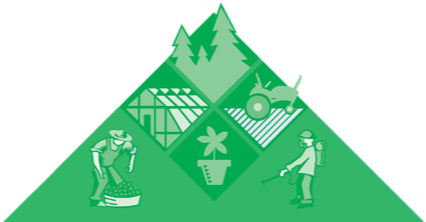 3.When to Train WPS?
Annual mandatory training
No grace period to train workers (there has never been a grace period to train handlers).
Oregon top violations (2013)
Source: Department of Consumer and Business Services
Oregon top violations (2023)
Source: Department of Consumer and Business Services
Partnership
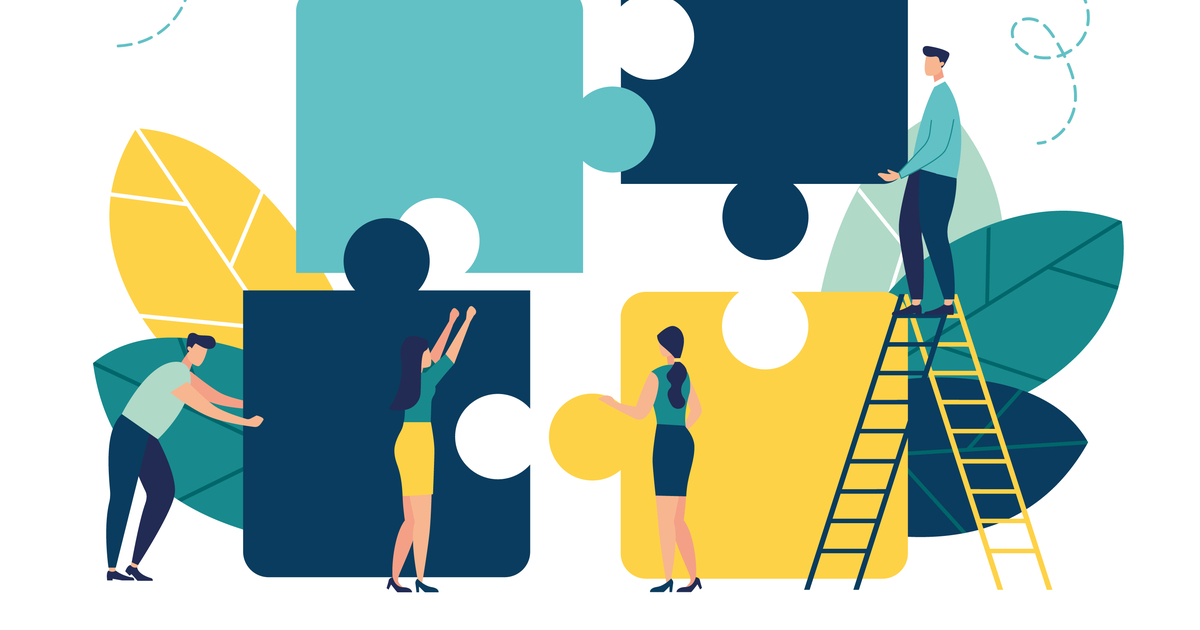 Contact
Vanessa Vassilaros
WPS Outreach Specialist
Vanessa.Vassilaros@oda.oregon.gov
Email: Vanessa.Vassilaros@oda.oregon.gov
Phone: 971.707.0001